Advocacy
Updated 2015
1
So far, we have covered…
Adolescent health and illness in individuals and in society
Use of epidemiology
Communication with young people
2
By the end of this session you will be able to…
plan and use successful strategies for youth health advocacy
3
What is advocacy?
Actively supporting a cause and trying to get others to support it as well.

Building support for the health of young people, around a particular problem, practice, programme, priority, or policy
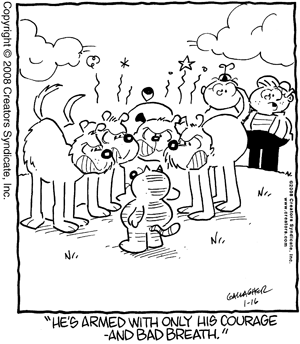 4
2 central questions
What is wrong here?
Could we do better?
5
At your table2 minutes each
What are the ways that you, as a health care provider, have advocated on behalf of young people?

What was the issue?
Who were you trying to influence?
How did you do it?
Talking stick
6
A few concepts
Advocacy involves attempts to influence the political climate, public perceptions, policy decisions and funding determinations in order to improve health.

Advocates work not only to promote a defined solution, but also to defeat unacceptable proposals.

The only prerequisite to being an advocate is being committed to the issue at hand.
7
The effective advocate
Think of a person (health professional or anyone else) that you would describe as an effective advocate (for any issue or population). 

What are the skills and qualities that you think make that person effective?
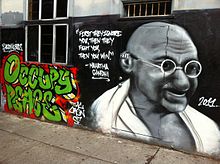 VIPP cards
8
The effective advocate
Knowledge
Advocacy, media and political process
Local services and settings
Cause of childrens´ and adolescent health
Understanding adolescent medicine
Skills
Presentation and communication
Able to prioritise
Attitudes
Strong commitment
Belief that change is possible
9
General tips
Be professional
Prioritise
Be persuasive, focused, and persistent
Be prepared

Engage young people

”Be clear. Be brief. Be seated” 
Churchill
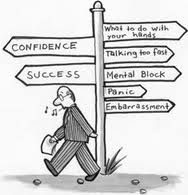 10
The message triangle
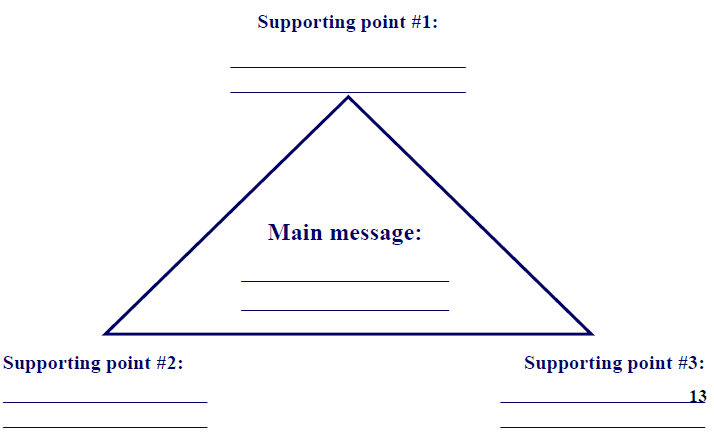 11
An advocacy message
Identify your purpose
Identify the target audience
Conduct needs assesment
Gather information/available evidence incl. epidemiology
Conduct key stakeholder analysis
Define the arguments ’for’ and prepare to respond to possible arguments against
Ensure social and cultural sensitivity of your arguments
Use clear, objective and persuasive language
12
Key stakeholders
Gather and build support and create coalitions
Opinion leaders
Young people
Established organisations
General public incl. media
13
You have just returned from the EuTeach Summerschool and want to set up an adolescent medicine training module. Some of your collegues strongly express their experience that young people are ‘hard to reach’ and they are interested in new ideas and tools for the clinical setting.
General budget cuts are imminent and your local management thinks that adolescent medicine is just ‘icing on the cake’.
14
You have just returned from the EuTeach Summerschool and want to set up an adolescent medicine training module. Some of your collegues strongly express their experience that young people are ‘hard to reach’ and they are interested in new ideas and tools for the clinical setting.
General budget cuts are imminent and your local management thinks that adolescent medicine is just ‘icing on the cake’.

Questions:
What information/evidence would you gather to make your argument for setting up the course (yellow) and where would you find it (green)?
How would you identify existing needs assessment or conduct one (blue)?
What may be the particular interests/sensitivities around these issues within your community (pink)?
15
Information/evidence that is needed (yellow VIPP card)
Sources of information (green VIPP card)
Existing or new needs assessments (blue VIPP card)
Potential sensitivities/interests within the 
community (pink VIPP card)
16
The message triangle
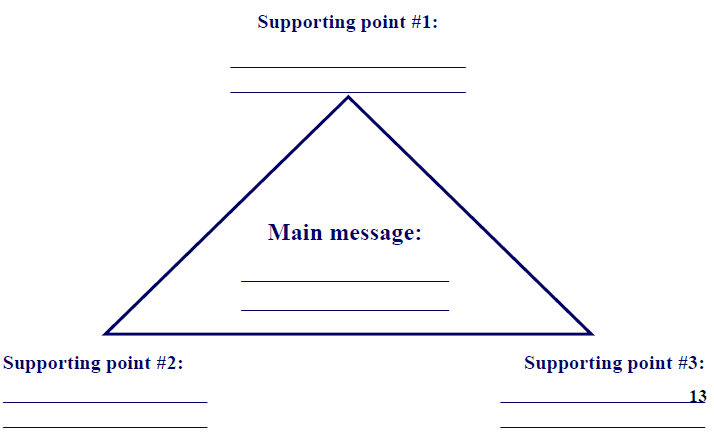 17
A main message
”Young patients need same same respect as adults and the same care as children”
					Emil, member of the youth panel, Copenhagen
18
A main message
1. Identify your purpose
2. Identify your audience
3. Identify your main message
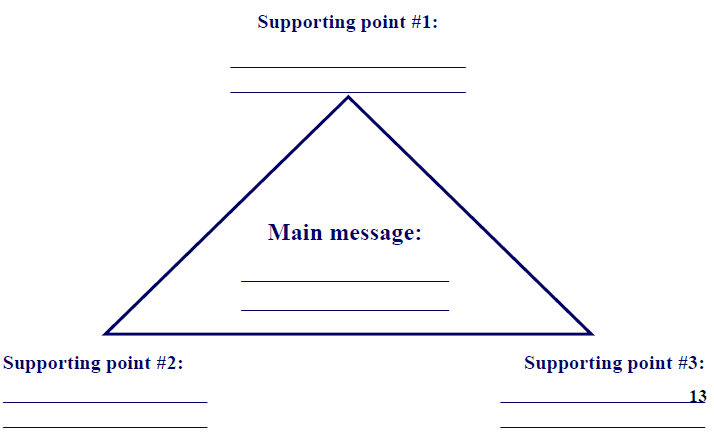 The message triangle
1. Identify your purpose
2. Identify your audience
3. Identify your main message
	
4. Identify your supporting points
A compelling case
What needs to be done
Show that it works
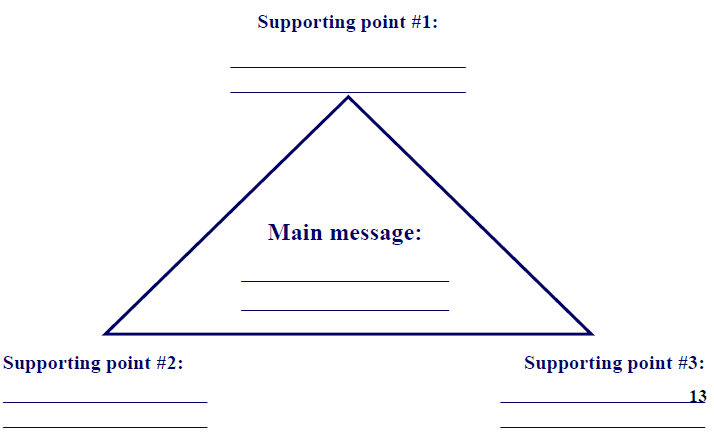 The message triangle
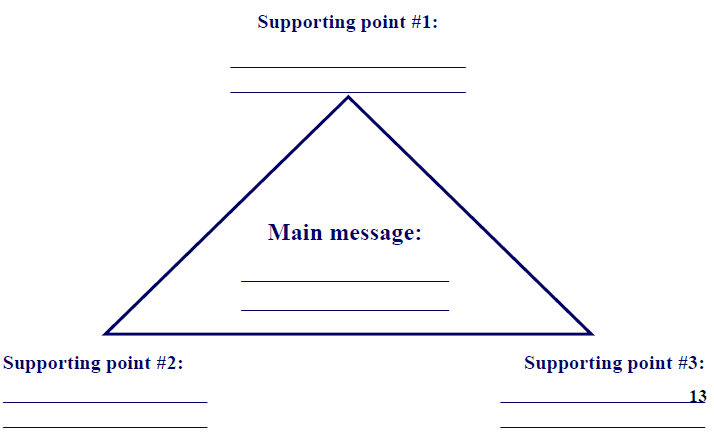 21
Take home message
Involve young people in advocacy
A Euteacher is an advocate for adolescents
Knowledge 
Skills 
Attitudes
Set your sails 
– and wait for the wind
22
Teaching tools
Talking stick
Powerpoint
VIPP cards
Case and group discussions
Message triangle
23
Face to face contact
Prepare clear focused message and/or one-page fact sheet
Have materials to leave with them
Offer yourself as a future ressource
Describe the organization that you represent
Prepare arguments to address possible opposing opinions
Consider bringing credible allies with you (incl. YP)
24
Meeting the press
Prepare yourself carefully
Keep the time for your presentation
Keep in mind your message, don´t get derailed
The “yes, but” technique 
Practise the performance with your colleagues
Check your position, your dress, don’t focus on the camera
Relax, be honest but use your charm and humour
25
Meeting the press
Dont let the interview end until you have delivered your main message and supporting points
Prepare responses to likely (negative) questions
No such thing as ’off the record’
Make your points succintly and clearly – ’yes, but’
Media is a great opportunity for advocating
26